Osteoporosis
Prof AlJohara M AlQuaiz

Ahad alanazi
Hanan khushaim 
Jumana Fatani
Wajda Alhothali
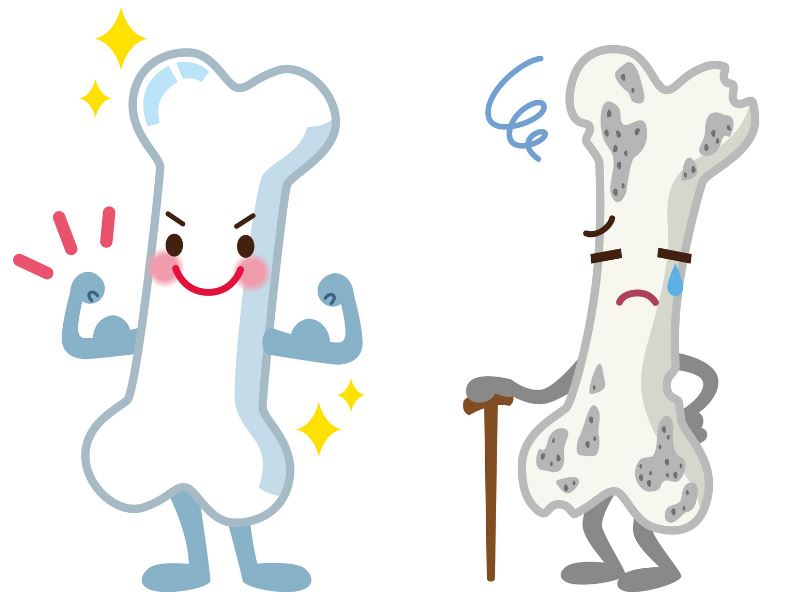 MCQs
Go to www.menti.com and use the code 771112
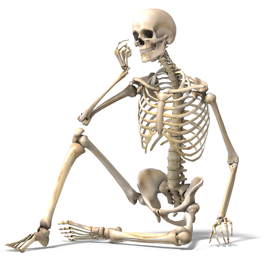 [Speaker Notes: 1. At what age do you have the most bone density?
A. Your 20s
B. Your 30s
C. Your 40s
D. Your 50s
2. Which test is used to screen for osteoporosis?
A. Blood test 
B. Special type of X-ray 
C. Urine test 
D. All of the above
3. How is osteoporosis treated?
A. Medicines 
B. Surgery 
C. X-ray treatments 
D. It can't be treated
4. Which of these makes it more likely that you’ll get osteoporosis?
A. Drinking too much alcohol 
B. Family history 
C. Smoking 
D. All of the above

5. Which of theses medications increase the risk of osteoporosis?
Heparin
Lithium 
Loop diuretics
All of the above]
https://www.youtube.com/watch?v=wkPnoJktqIk
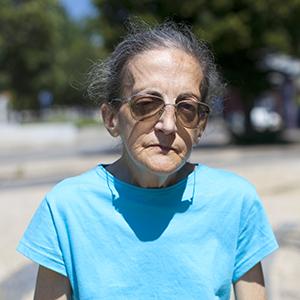 “ We live our lives from within our homes, and when we need to go out, it is with a lot of suffering. ”
“ I feel quite limited, I am very careful and try to avoid falls. I can’t fall!  ”
“ I am very scared of falling and becoming confined to a wheelchair . ”
Maria Filomena, 2014
• Osteoporosis is characterized by low bone mass, micro-architectural disruption, and increased skeletal fragility resulting in decreased bone strength & increase risk of fracture despite the normal mineralization.
• Osteomalacia: Inadequate mineralization occurs AFTER the closure of the growth plates in adults.
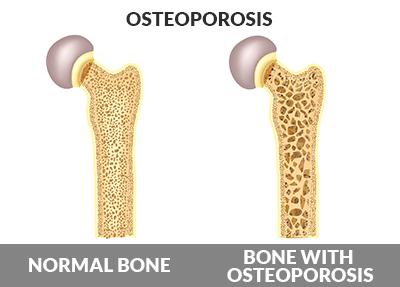 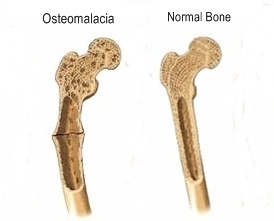 BONE STRENGTH
BONE STRENGTH= BONE QUALITY + BONE MASS
BONE QUALITY: 
It is described operationally as an amalgamation of all the factors that determine how well the skeleton can resist fracturing, such as microarchitecture, accumulated microscopic damage, the quality of collagen, the size of mineral crystals, and the rate of bone turnover. 
BONE MASS: 
The amount of bone tissue in the skeleton, can keep growing until around age 30. 
At that point, bones have reached their maximum strength and density (peak bone mass)
Depend on DEXA. 

Cancellous bone (trabecular or spongy bone) More affected by osteoporosis
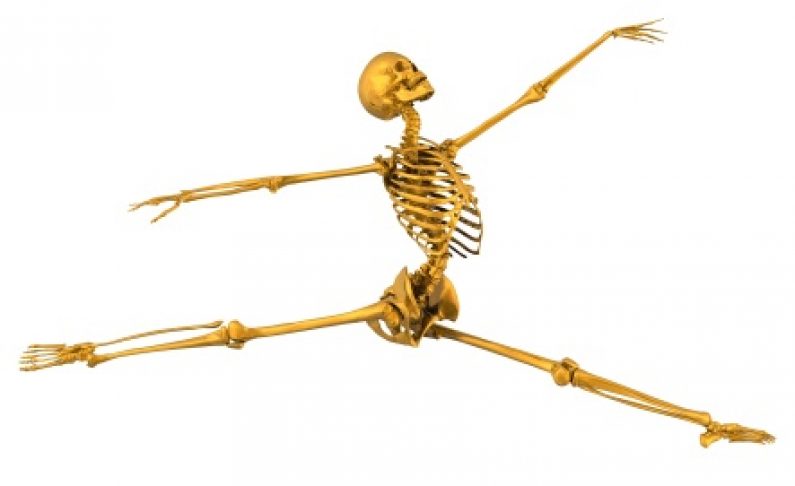 Signs & Symptoms:
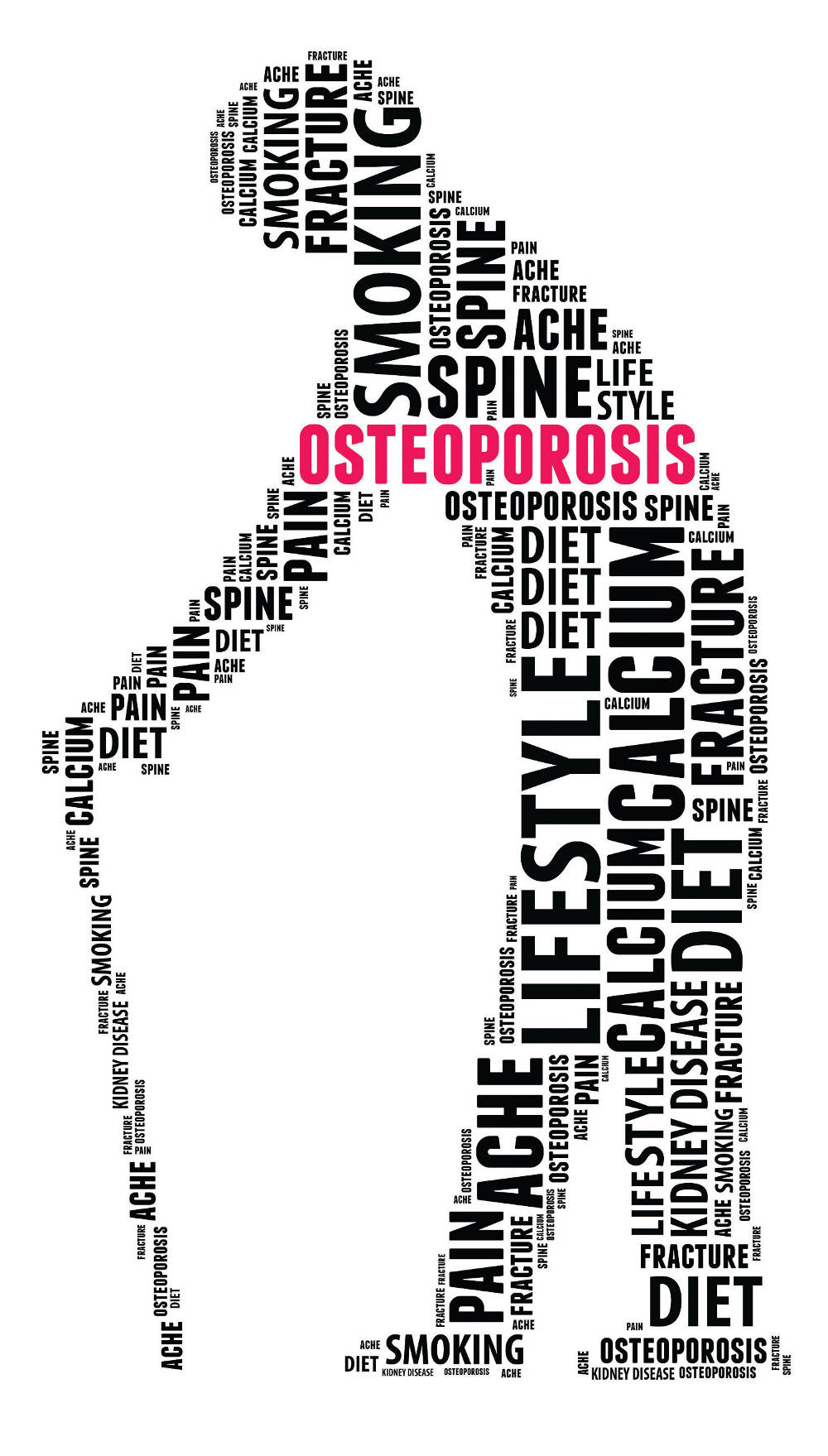 Factors Affecting osteoporosis:
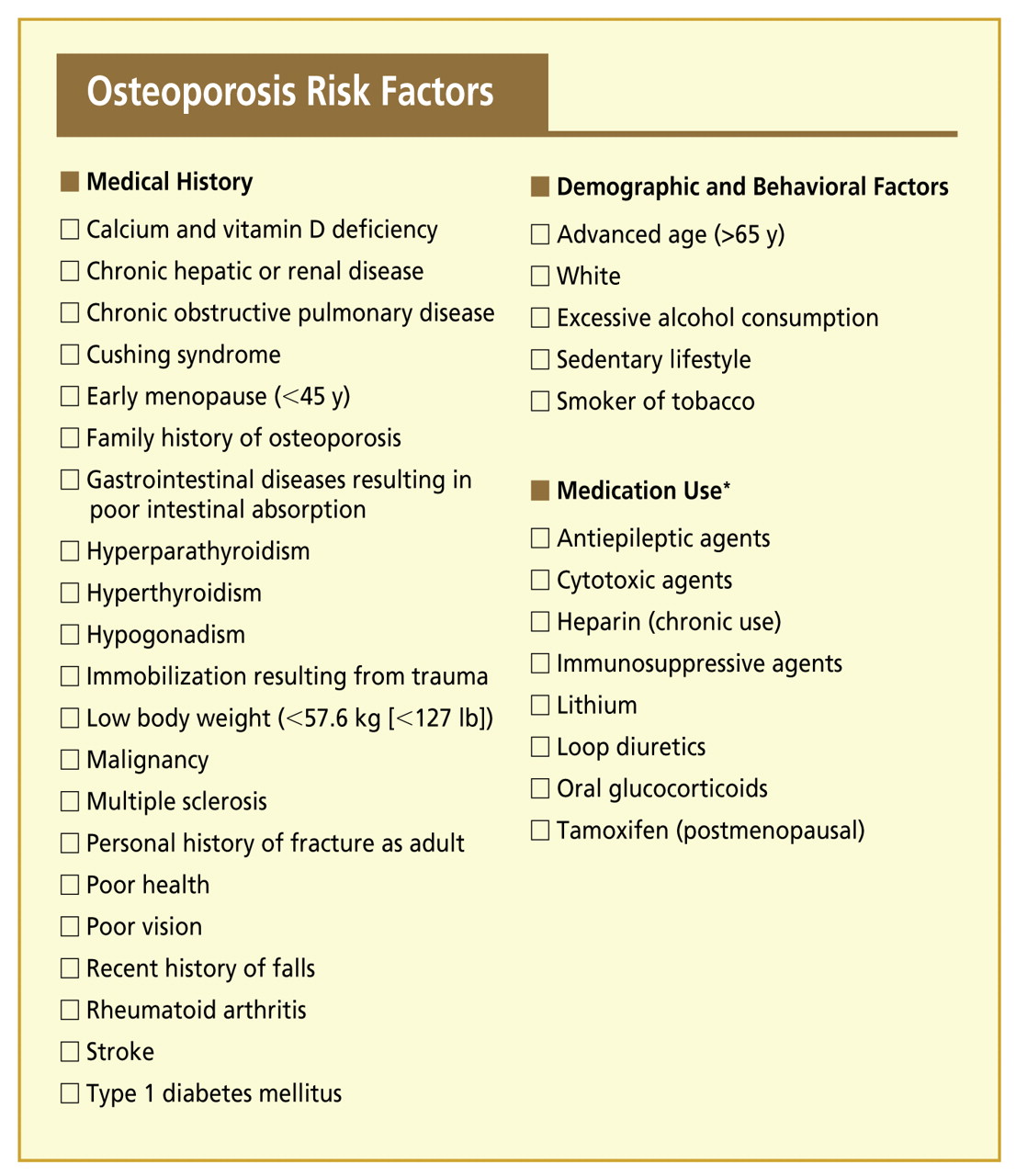 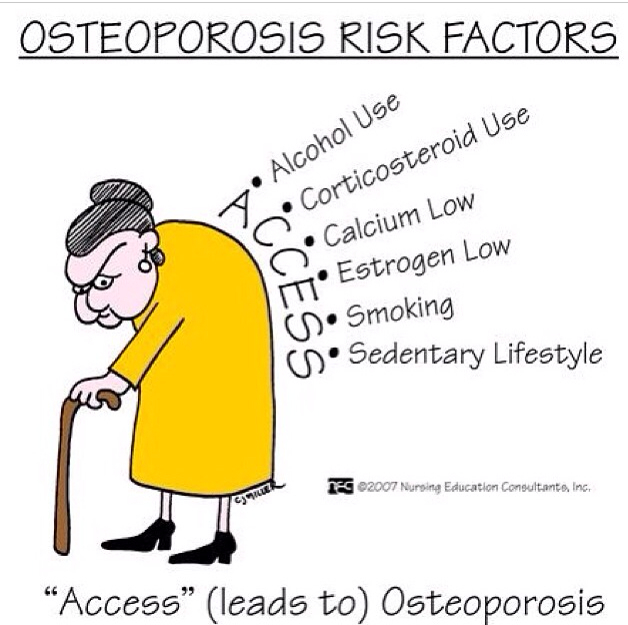 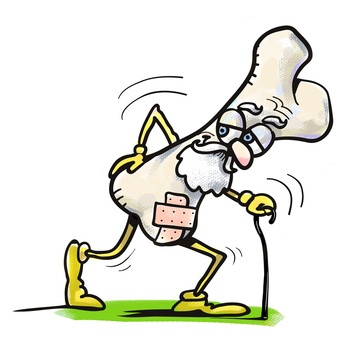 Numbers
over 200 million people worldwide suffer from Osteoporosis
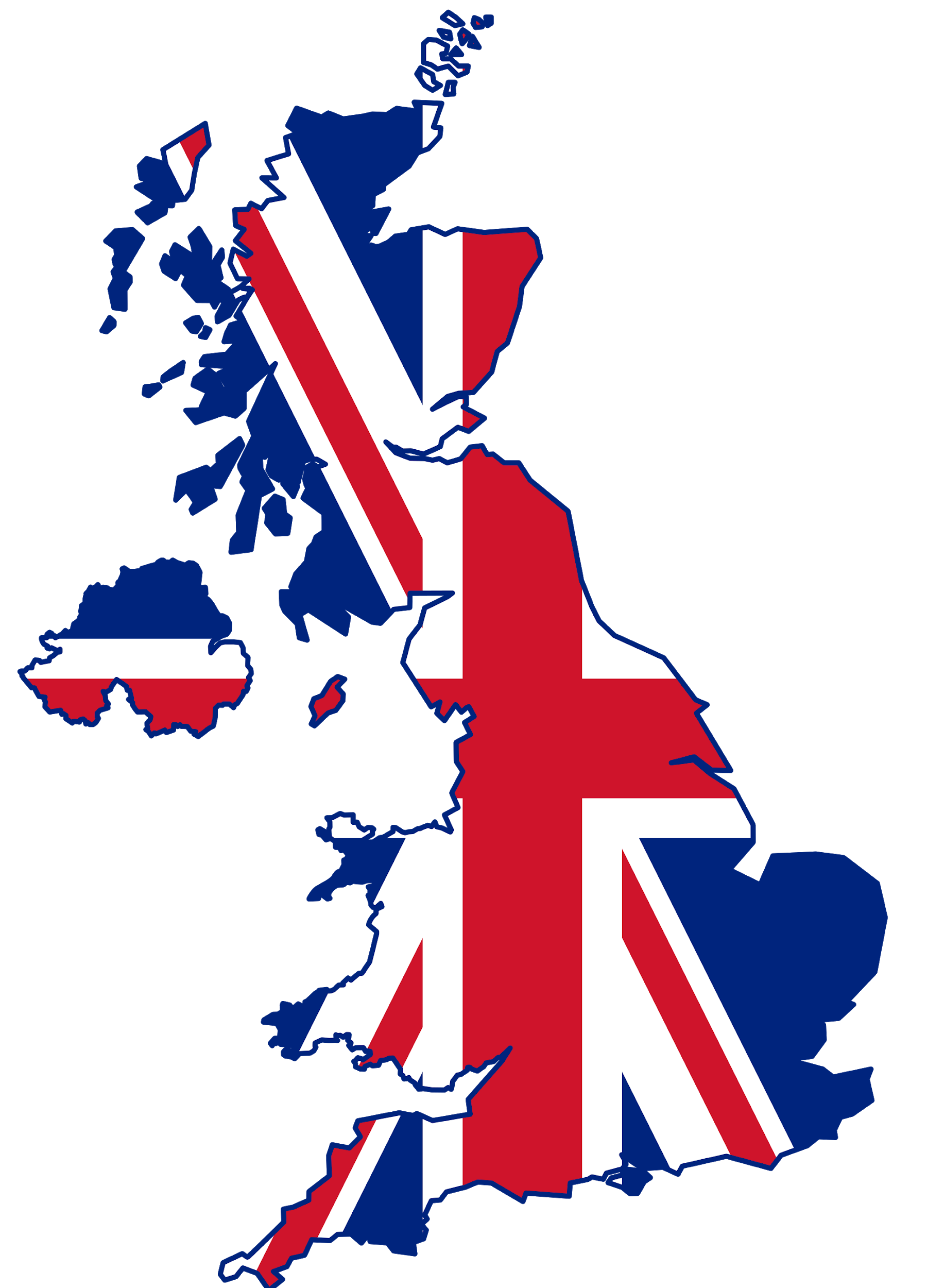 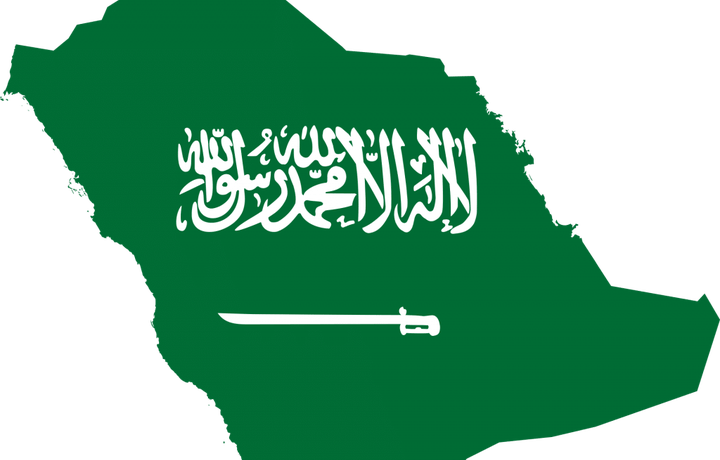 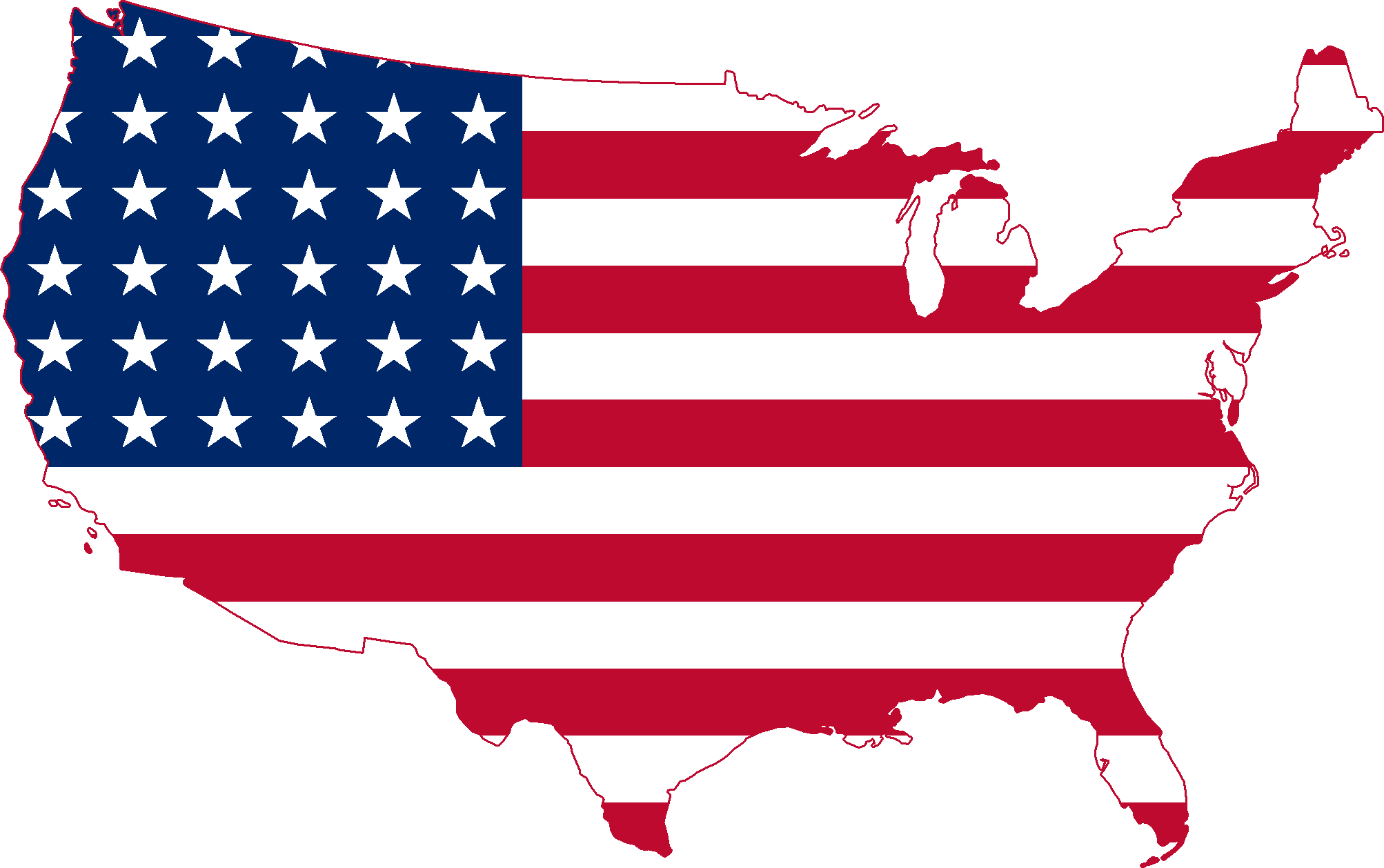 Prevalence of Osteopenia was 46.3% and Osteoporosis 30.7%.
536,000 new fragility fractures each year
30% of all postmenopausal women have osteoporosis and At least 40% of these women and 15-30% of men will sustain one or more fragility fractures in their lifetime
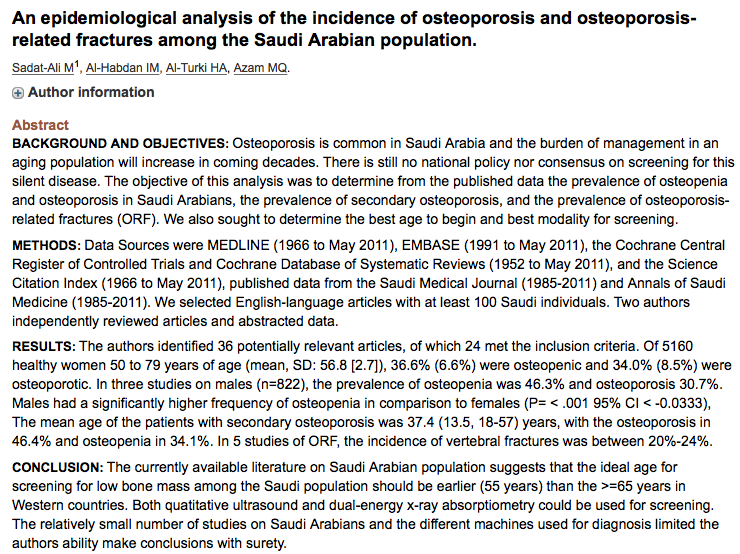 Projections
By 2050, the worldwide incidence of hip fracture is projected to increase by 240% in women and 310% in men
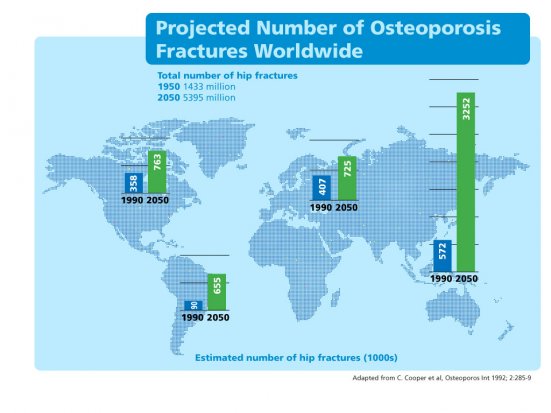 CASE 1
A 58 years old female, came to primary care clinic complaining of back pain. She asked for DEXA. 
What questions would you like to ask?
Would you do DEXA for her?
What are the secondary causes of osteoporosis?
HPI:SOCRATES
Previous fragility fracture?
Menstrual history?
Past medical history:
Medications history:
Family history of fractures:
Findings:
History: 
Diffuse bone & joint pain, ms weakness, difficulty walking
Onset: Insidious 
Site: lower spine, pelvis, lower extremities
Pain: dull aching
Aggravated by activity & weight bearing
Examination: 
Tender to palpation
Proximal muscle weakness, wasting, hypotonia, discomfort with movement
Gait: waddling
[Speaker Notes: -Evaluate risk factors (FRAX): if moderate (10-20)--> DEXA
-FHx.
2ry causes: DM, hyperpara, hyperthyroid,]
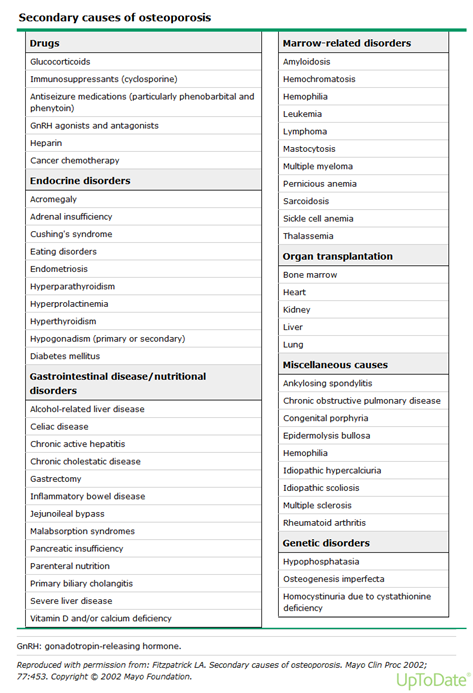 Patients with osteoporosis should have normal serum calcium, phosphorus, and alkaline phosphatase levels. Laboratory abnormalities should prompt a search for an alternative diagnosis.
[Speaker Notes: BTMs are not routinely indicated in patients when initiating osteoporosis therapy. However, for individual patients (eg, patients with conditions that might interfere with drug absorption or efficacy) we sometimes measure fasting urinary NTX, serum CTX, or serum PINP before and three to six months after starting bisphosphonates or other antiresorptive therapy. A 50 or 30 percent reduction in urinary NTX excretion or serum CTX, respectively, provides evidence of compliance and drug efficacy.]
Diagnosing Osteoporosis
Diagnosing Osteoporosis with DEXA
Dual-energy x-ray absorptiometry (DEXA) 
T-score: (used for postmenopausal women and men >50 years)
≥-1.0: normal
 <--1.0 to <--2.5: osteopenia
≤-2.5: osteoporosis
≤-2.5 plus fragility fracture: severe osteoporosis
Z-score: (used for premenopausal women, men <50 years, and children)
<-2.0: below expected range, and a cause should be sought
[Speaker Notes: a T-score between -1.0 and -2.5 is classified as low bone mass (osteopenia), and a T-score of -1.0 or higher is normal 
Many studies have demonstrated that low BMD is associated with an increased risk of fracture [12,15-21]. Individuals with T-scores of ≤-2.5 have the highest risk of fracture. However, because there are more individuals with osteopenia than osteoporosis, the absolute number of fractures in subjects with T-scores in the osteopenia range is greater than in those with T-scores in the osteoporosis range [7-9,22]. Since most fractures occur in patients with T-scores better than -2.5, treatment strategies relying solely on BMD testing will miss many patients at risk for fracture who might benefit from interventions to reduce fracture risk.
FRAX®

predicts the 10-year probability of hip fracture and major

osteoporotic fracture (hip, clinical spine, humerus, or fore-
arm).

https://www.sheffield.ac.uk/FRAX/tool.aspx?country=63]
DEXA SCAN
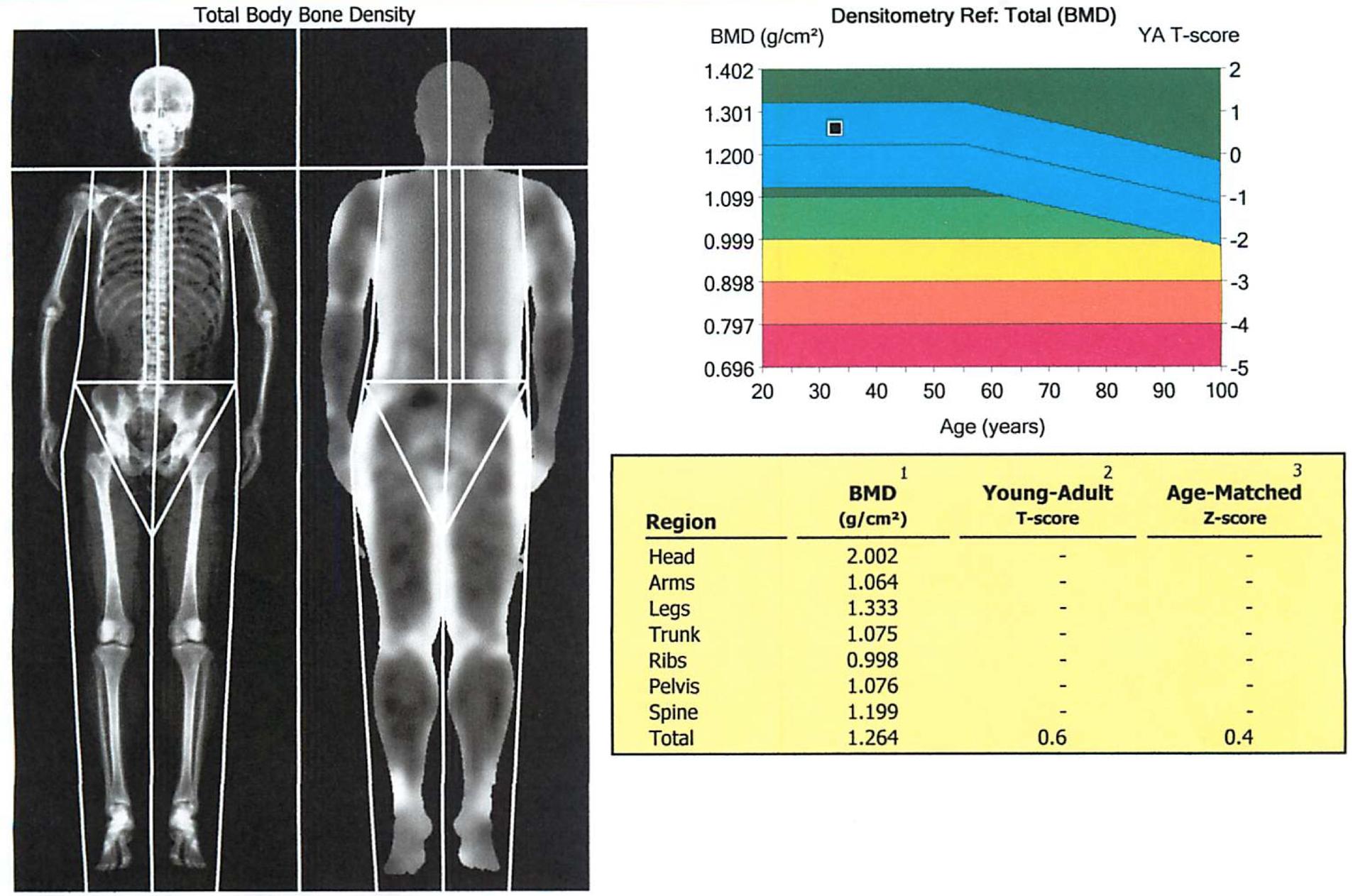 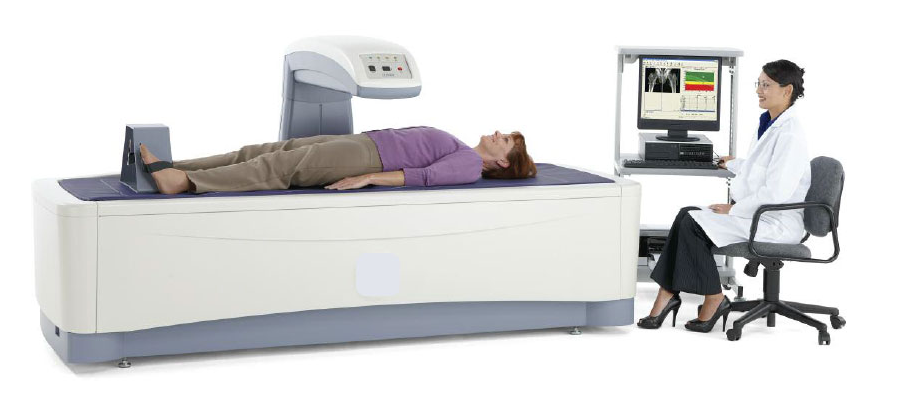 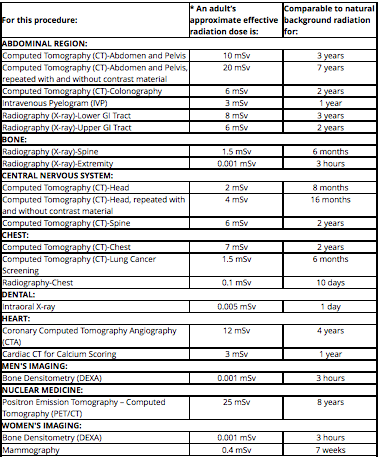 Radiation exposure in DEXA
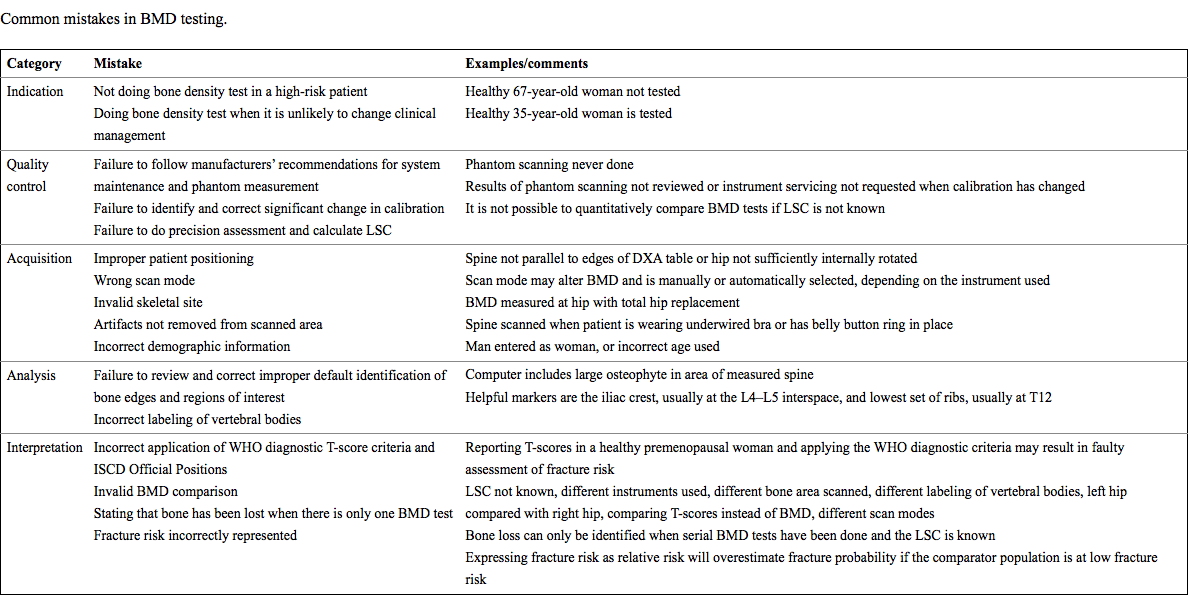 Variability in DEXA results
Case 2
Salha a 78 years old woman came for her regular follow up appointment for hypertension and dyslipidemia  at the primary care clinic, and  she mentioned that she suddenly developed severe back pain while performing her daily routine activity 2 days ago (while she was lifting her hand bag from the floor). 
What investigations will you order? 
Indication for X-ray?
Do we need DEXA?
[Speaker Notes: Action: pharmacologic therapy like: Injectable agents such as teriparatide, denosumab, or zoledronic acid can be considered as initial therapy for those who have the highest fracture risk (e.g., older women who have had multiple vertebral fractures or hip fractures, or who have very low T-scores), 
Do we need DEXA? For baseline it is indicated in All postmenopausal women With a history of fracture(s) without major trauma With osteopenia identified radiographically]
Indications for spinal radiograph
Clinical indications for spine radiographs, in the absence of trauma or malignancy, include :
Acute back pain
Focal tenderness 
Loss of height(more than 4cam) 
Suspected cases of osteoporosis, either primary or due to secondary causes
Spinal x ray would also be appropriate in patients over 50 years of age who have other radiographic features suggesting osteoporosis (thinned cortices, reduced density [radiographic osteopenia], reduced number of trabeculae) in any skeletal site (8-10). 

		 	 	 		
			
				
					
						

					
				
			
		

					
				
			
		
		 	 	 		
			
				
					
						

					
				
			
		

					
						
C
[Speaker Notes: however , The sensitivity and reliability of standard radiography to assess BMD are poor, and this technique should not be used to diagnose osteoporosis in the absence of vertebral fractures.]
Risk factors leading to osteoporotic fractures
Clinical risk factors considered in the FRAX assessment of fracture probability
 Age
 Sex
 Low body mass index (≤19 kg/m2) 
 Previous fragility fracture, including morphometric vertebral fracture 
 Parental history of hip fracture 
 Current glucocorticoid treatment (any dose, by mouth for 3 months or more) 
 Current smoking 
Alcohol intake 3 or more units daily 
 Secondary causes of osteoporosis including: Rheumatoid arthritis, Type I diabetes, Osteogenesis imperfecta in adults, Long-standing untreated hyperthyroidism , Hypogonadism/premature menopause (<45 years), Chronic malnutrition, Chronic malabsorption and Chronic liver disease
[Speaker Notes: Vertebral morphometry is a quantitative method to identify osteoporotic vertebral fractures based on the measurement of vertebral heights.]
Factors That Increase Risk of Falling and Fracture
03
02
01
Poor lighting
Stairs
Slippery floors
Throw rugs
Sedatives and hypnotics
Antihypertensive agents 
Narcotic analgesics
Parkinson disease 
Seizure disorder
 Peripheral neuropathy
Environmental factors
Medications
Neurologic disorders
04
s
Impaired vision
Impaired hearing
Proximal myopathy
others
Osteoporotic fractures
Definition of fragility fracture: After ruling out  pathologies(like multiple myeloma), any fracture in an adult woman (aside from a fracture of the digits, skull, or face) that occurs from a standing height or less, without major trauma such as a motor vehicle accident, can be considered a low-trauma or fragility fracture. 

One in two women and one in five men over the age of 50 are at risk of a fracture due to osteoporosis
Fractures due to osteoporosis occur as a result of reduced bone strength, where a bone is subjected to a force greater than that which it can resist. In other words, a bone can break as the result of a simple fall such as slipping on ice
 The lower the bone density, the greater the risk of fracture, but fracture does not depend entirely on having a low bone density. Genetic predisposition, older age, and how likely we are to fall are the main risks for having an osteoporotic fracture.
Common fractures with osteoporosis (fragility fractures)
[Speaker Notes: Fractures occur earliest at sites where trabecular bone contributes most to bone strength;]
Fracture risk should be assessed in:
1. Fracture probability should be assessed in postmenopausal women, and men age 50 years or more, who have risk factors for fracture, using FRAX. In individuals at intermediate risk, bone mineral density (BMD) measurement should be performed using dual-energy X-ray absorptiometry and fracture probability re-estimated using FRAX.
 2. Vertebral fracture assessment should be considered in postmenopausal women and men age >50 years if there is a history of ≥4cm height loss, kyphosis, recent or current long-term oral glucocorticoid therapy, or a BMD T-score ≤ -2.5.
FRAX
Estimates the 10-year probability of hip fracture and major osteoporotic fracture (hip, clinical spine, proximal humerus, or forearm) for untreated patients between ages 40 and 90 years using easily obtainable clinical risk factors for fracture.
The current National Osteoporosis Foundation Guide recommends treating patients with FRAX 10-year risk scores of > or = 3% for hip fracture or > or = 20% for major osteoporotic fracture, to reduce their fracture risk.
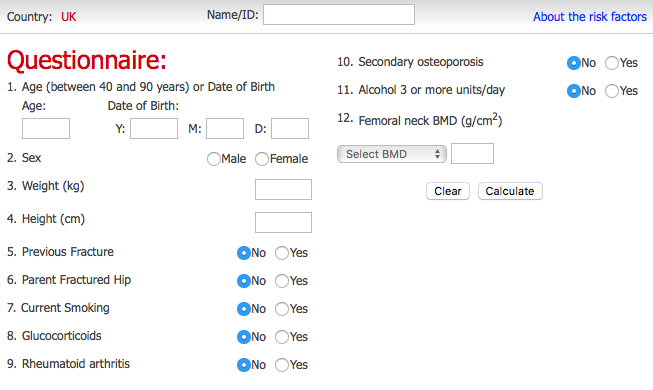 https://www.sheffield.ac.uk/FRAX/tool.aspx
Case 3
A 68-year-old women, otherwise healthy with no medical problems seeking your advice regarding bone health. She smokes water pipe regularly and she isn’t taking any treatment. Physical examination was negative, her body mass index (BMI) is 42 kg/m2. 
How would you manage her?
Management
Medication
Lifestyle
Vitamin D
Supplementations
Follow up
Management
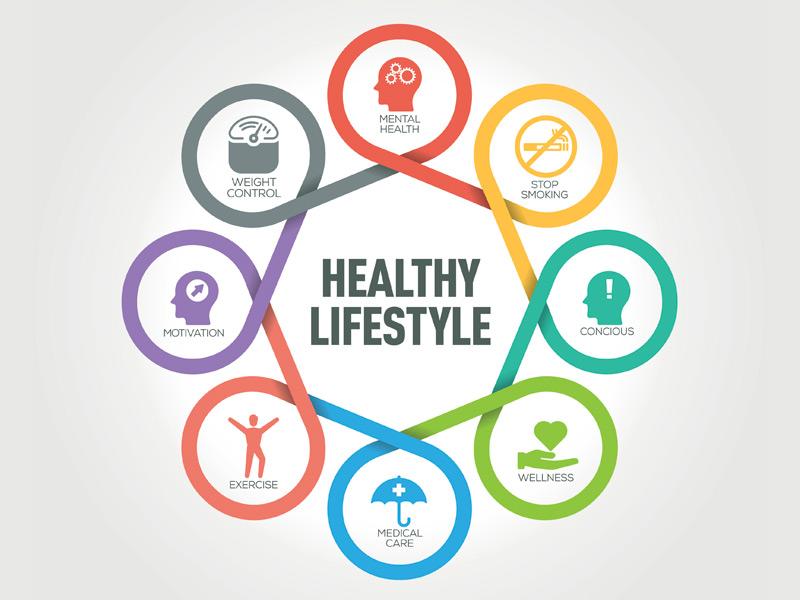 Lifestyle
Smoking
Alcohol to ≤2 units/day
Diet 
Coffee
Fall Prevention 
Exercise
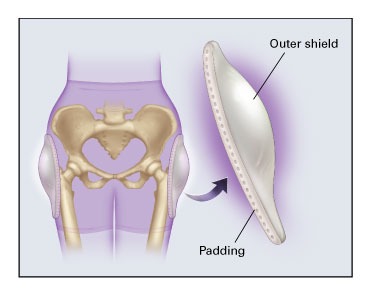 [Speaker Notes: Smoking accelerates bone loss
Alcohol increase risk of fracture, falling, poor nutrition. 
Weight bearing Exercise improves the bone mass ,maintain bone density, increased muscle strength and decrease the risk of fall.
It is recommended to exercise for at least 30 minutes, three times per week. 
Adequate dietary intake of Ca and VitD
Daily intake of 330 mg of caffeine, equivalent to 4 cups (600 ml) of coffee, or more may be associated with a modestly increased  risk of osteoporotic fractures, especially in women with a low intake of calcium.]
Management
Medication
[Speaker Notes: Teriparatide: when administered intermittently, has anabolic skeletal effects which are most marked in cancellous bone.]
Alendronate (Fosamax)
10 mg daily or 70 mg once a week by mouth for the treatment of osteoporosis
5 mg daily prevention of osteoporosis 
								
Alendronate should be taken after an overnight fast and at least 30 minutes before the first food or drink (other than water) of the day or any other oral medicinal products or supplementation (including calcium). 	
	
Side effects:
Mild upper gastrointestinal events, esophageal ulcerations, perforations, bleeding events, muscular and joint pains

Contraindications:
Abnormalities of the esophagus; inability to stand or sit upright for at least 30 minutes.
Management
Considered low if < 20 ng/mL
Vitamin D
Importance: 
enhance the response to bisphosphonate therapy and prevent fractures.
The dose needed to correct deficiency varies among individuals, Recent results suggest doses greater than 1,000 IU or even 4,000 IU of vitamin D per day may be needed 
A meta-analysis of studies in postmenopausal women found a significant reduction in hip and non-vertebral fractures with vitamin D supplementation at doses ≥700 to 800 IU/day 
some studies have also shown improvement in muscle strength, balance, and fall risk as well as survival
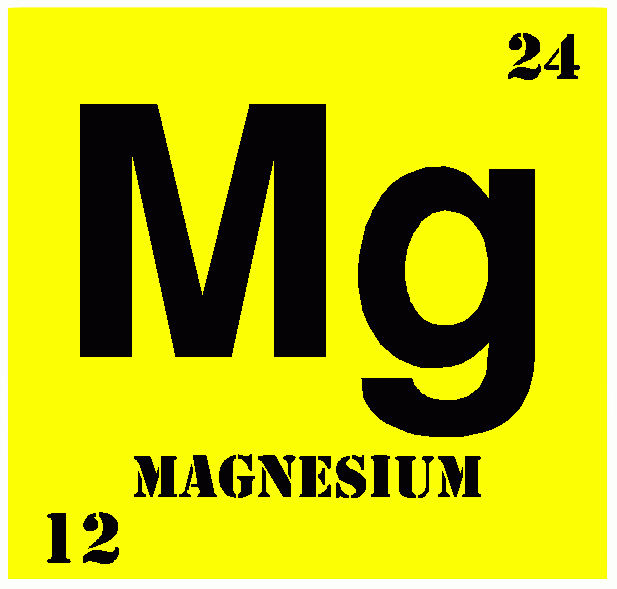 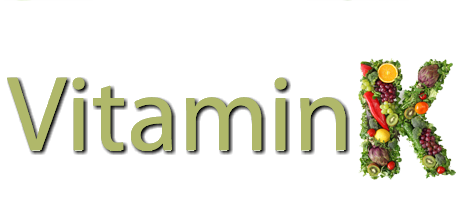 [Speaker Notes: Magnesium is necessary to activate all the enzymes that metabolize vitamin D.
a deficiency of magnesium is usually associated with low production of active vitamin D metabolites or by-products
Vitamin K is responsible for routing the calcium to where it is needed in the body, so that it doesn’t go where it shouldn’t, like your organs and arteries]
Management
Supplementations
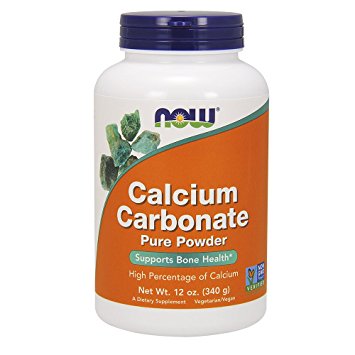 The WHI study showed a small but significant increase in hip BMD (1%) in the group that received 1,000 mg of calcium and 400 IU of vitamin D per day. 		
Calcium supplementation has been shown to slightly increase BMD, and a recent meta-analysis showed a 15% reduced risk of total fractures 
Calcium, For adults aged 50 years and older, the recommended calcium intake is 1,200 mg/day, increase BMD, 15% reduced risk of total fractures 
Magnesium is indicated for individuals who are at risk for hypomagnesemia. 
Vitamins A and K
taken it with food or following meals 
Common side effects include upset stomach and metallic taste
[Speaker Notes: Supplementation as an adjunct to other treatments for osteoporosis]
Management
Follow up
AACE/ACE  recommend follow-up DXA every 1 to 2 years or at a less-frequent interval, depending on clinical circumstances. 
 Follow-up of patients should ideally be conducted in the same facility with the same machine
Summery
Osteoporosis has no clinical manifestations until there is a fracture
Osteoporosis is characterized by low bone mass, microarchitectural disruption, and increased skeletal fragility. A clinical diagnosis of osteoporosis may be made in the presence of a: 
Fragility fracture
T-score ≤-2.5 standard deviations (SD) at any site based upon bone mineral density (BMD) measurement
Bone mineral density screening should be offered to patients with risk factors for osteoporosis and to all women older than 65 years.
Question
A 60-year-old woman presents with the results of her DEXA scan.She has a T score of –1.5 SD at the hip and –2.5 at the spine. Which of the following is the most accurate interpretation of these results?	
She has osteoporosis at the spine and osteopenia at the hip.
She has osteoporosis in both areas.
This is a normal examination.
She has osteoporosis of the hip and osteopenia at the spine.
You need to know the Z score.
[Speaker Notes: Correct answer is A]
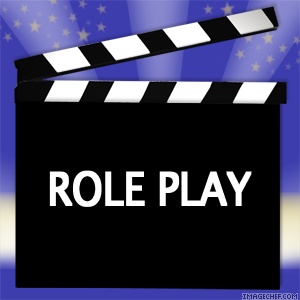 Videos
https://www.youtube.com/watch?v=dMI8mGk1QuY
https://www.youtube.com/watch?v=wdqATU1Sz_E 
https://www.youtube.com/watch?v=c5tc01WFYks
https://www.youtube.com/watch?v=BNDTPeZNRVA
REFERENCES
Uptodate
NOGG guideline 2017
International OSteoporosis Website					
Hallström H, Wolk A, Glynn A, Michaëlsson K. Coffee,tea and caffeine consumption in relation to osteoporotic fracture risk in a cohort of Swedish women. Osteoporos Int. 2006;17:1055-1064. 
AACE/ACE Guidelines
https://www.urmc.rochester.edu/encyclopedia/content.aspx?contenttypeid=40&contentid=OsteoporosisBonesQuiz 
https://www.mdedge.com/ccjm/article/95089/endocrinology/bone-density-vs-bone-quality-whats-clinician-do
http://jaoa.org/article.aspx?articleid=2093588
Thank you.